BIG IDEAS THROUGH POLITICAL CARTOONS
Civics
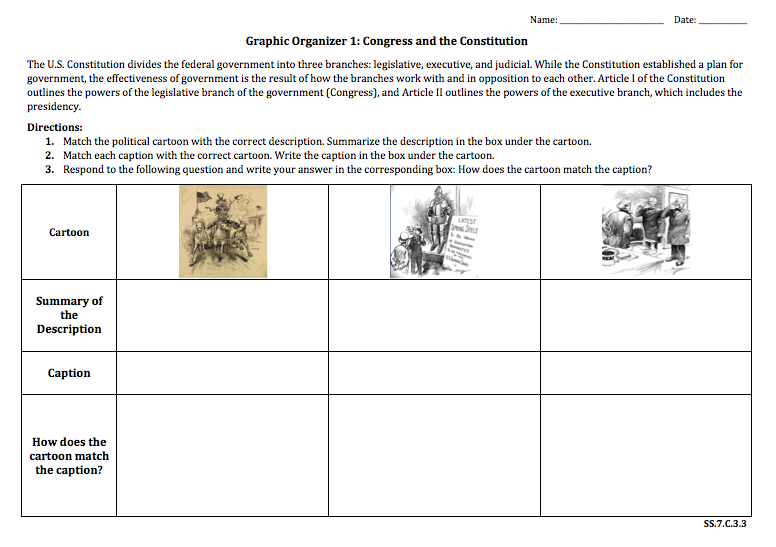 BIG IDEAS THROUGH POLITICAL CARTOONS GRAPHIC ORGANIZERS
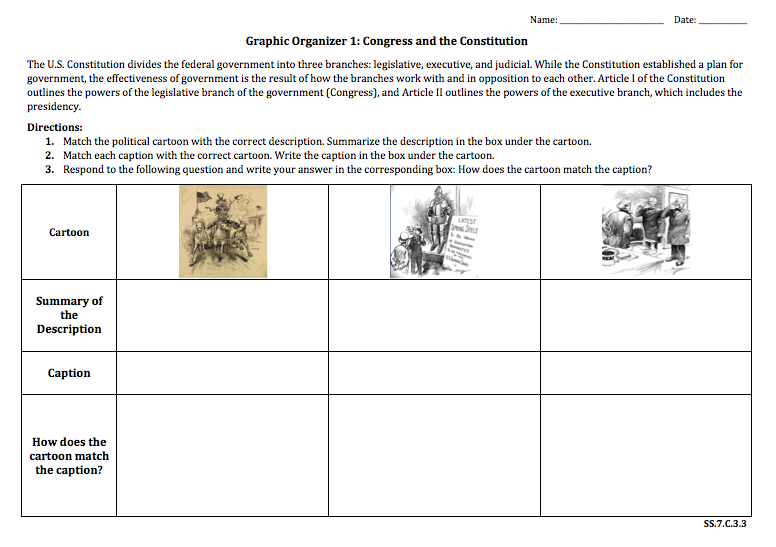 WHAT ARE WE GOING TO DO?
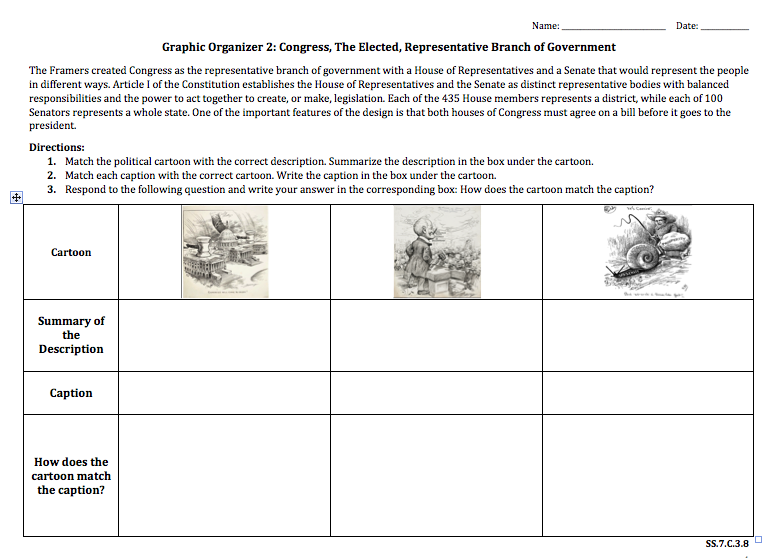 Read and Text Code
Read the Paragraph on the Graphic Organizer
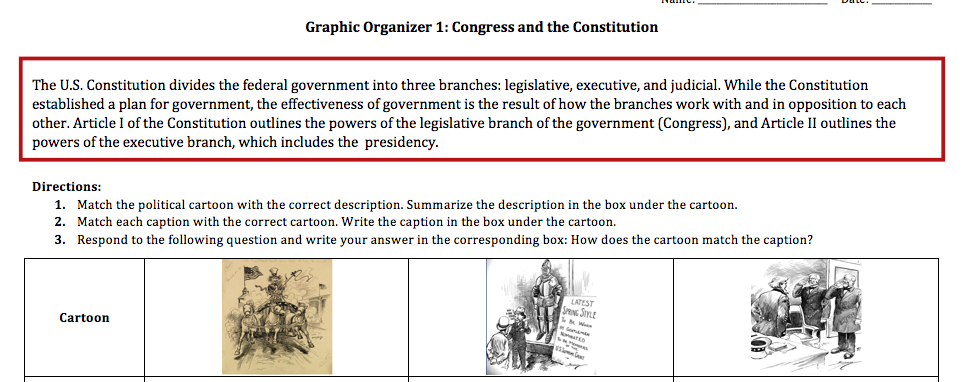 Circle the Civics Vocabulary Terms
Read the Paragraph on the Graphic Organizer
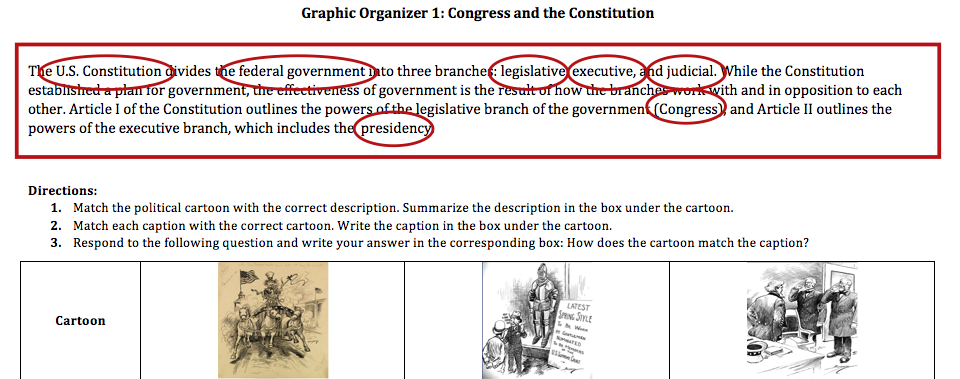 Circle the Civics Vocabulary Terms
Read the Paragraph on the Graphic Organizer
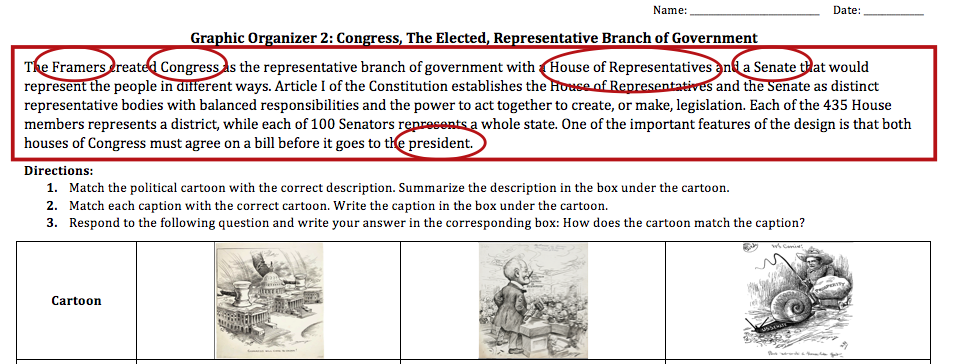 Circle the Civics Vocabulary Terms
Read the Paragraph on the Graphic Organizer
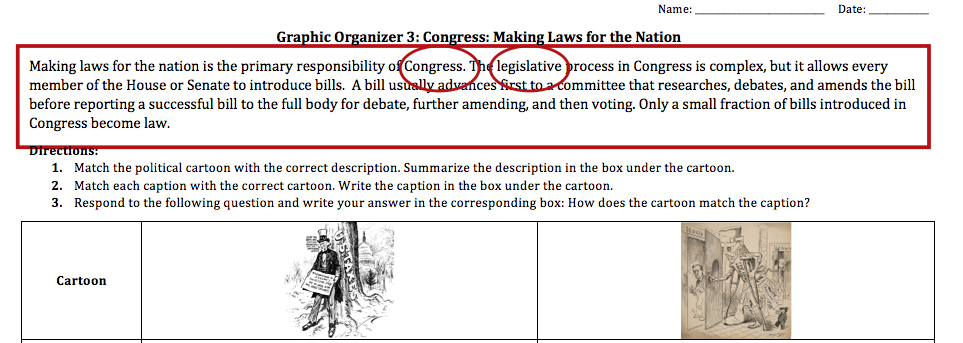 Circle the Civics Vocabulary Terms
Read the Paragraph on the Graphic Organizer
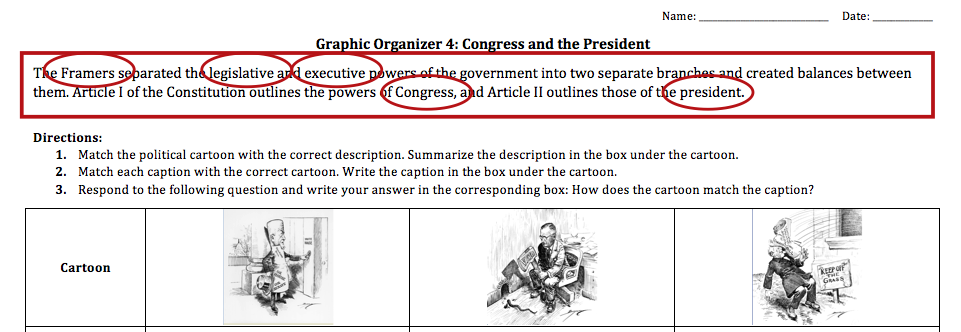 Circle the Civics Vocabulary Terms
Read the Paragraph on the Graphic Organizer
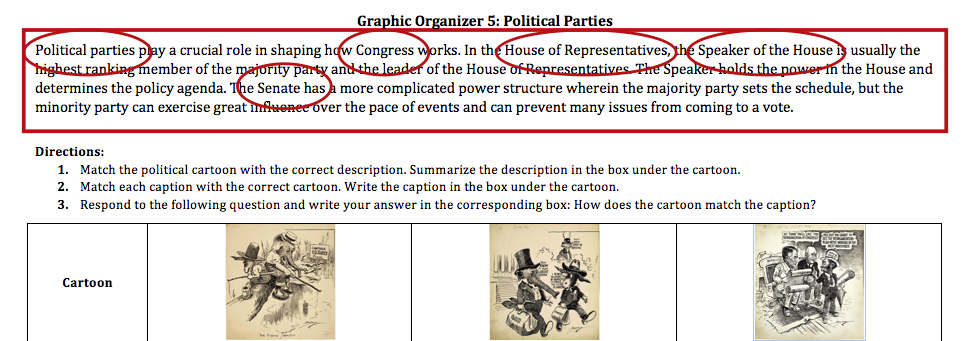 Circle the Civics Vocabulary Terms
Read the Paragraph on the Graphic Organizer
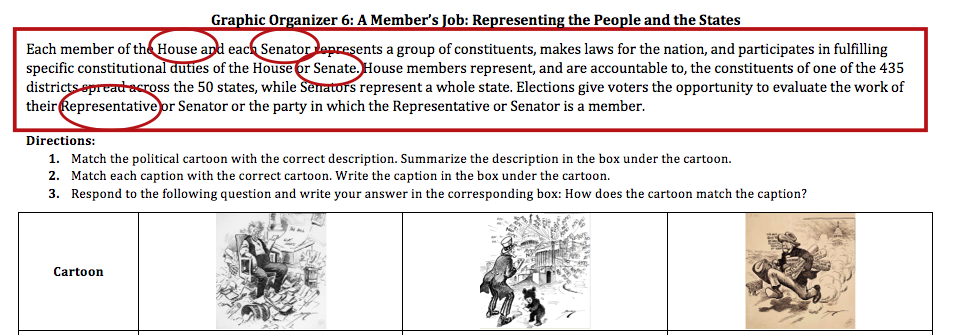 Circle the Civics Vocabulary Terms
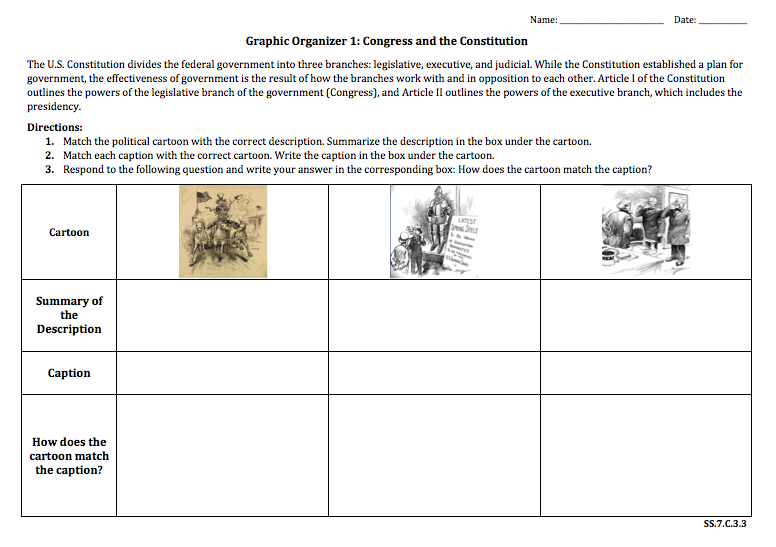 WHAT ARE WE GOING TO DO?
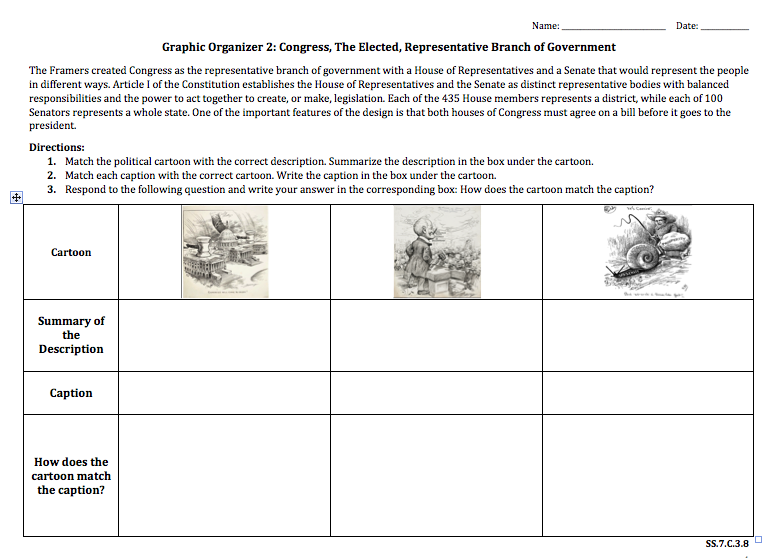 Carousel Stations
Re-Read the Paragraph on the Graphic Organizer
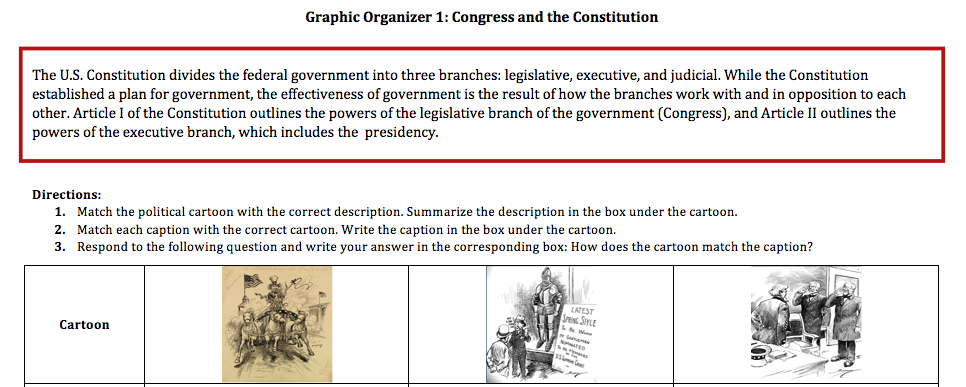 This paragraphprovides general information
Follow the Directions on the Graphic Organizer
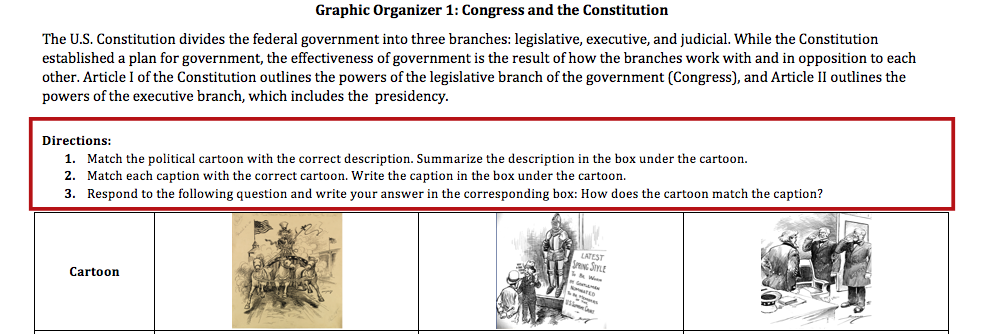 Complete Steps 1-3
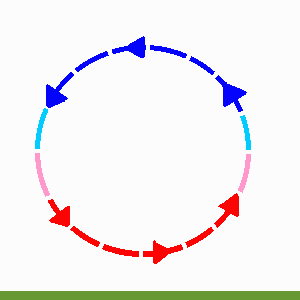 ROTATE TO THE NEXT STATION